Sign in and save results:
WHAT CAN I DO WITH THAT EDUCATION?
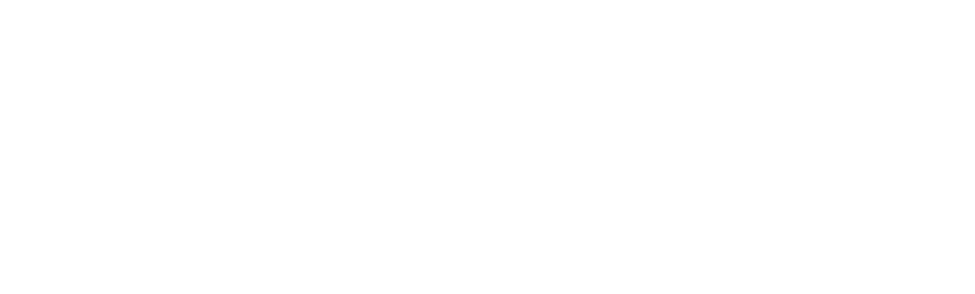 DIRECTIONS: Using the “explore occupations” section of NCcareers, you are to research different occupations at differing levels of education  that match with your interests and career clusters.  As you conduct your research, complete the table below.
Career Cluster Selected: _______________________________
Interest Selected: 🔲 R     🔲 A    🔲 I     🔲 S     🔲 E     🔲 C